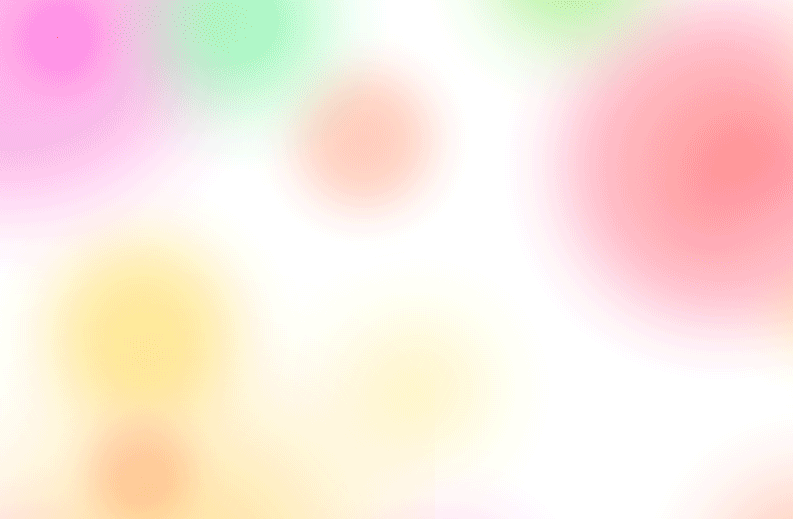 Rainbow Home Church
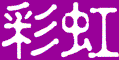 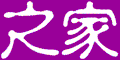 注目耶稣之135
共 担 使 命
共担使命
太 28:18 耶稣进前来，对他们说：「天上地下所有的权柄都赐给我了。
太 28:19-20 所以，你们要去，使万民作我的门徒，奉父、子、圣灵的名给他们施洗（或作：给他们施洗，归於父、子、圣灵的名）。(20) 凡我所吩咐你们的，都教训他们遵守，我就常与你们同在，直到世界的末了。」
共担使命
正中要害！
安土重迁
喜欢独占
屈从习惯
心不在焉!
怠
共担使命
核心主旨！
主之吩咐
如何领悟?
聚焦门训
移风易俗
化
共担使命
吩咐要点：
因信得生
靠主而活
为国而做
恢复神国
天国大业
活
合
做
家
人
国
共担使命
创 1:26 神说：「我们要照著我们的形像、按著我们的样式造人，使他们管理海里的鱼、空中的鸟、地上的牲畜，和全地，并地上所爬的一切昆虫。」
共担使命
太 6:9-10 所以，你们祷告要这样说：我们在天上的父：愿人都尊你的名为圣。(10) 愿你的国降临；愿你的旨意行在地上，如同行在天上。
共担使命
启 21:3 我听见有大声音从宝座出来说：「看哪，神的帐幕在人间。他要与人同住，他们要作他的子民。神要亲自与他们同在，作他们的神。
启 21:23-24 那城内又不用日月光照；因有神的荣耀光照，又有羔羊为城的灯。(24) 列国要在城的光里行走；地上的君王必将自己的荣耀归与那城。
共担使命
时代机遇！
万物互联
斜杠青年(/man)
目标人生
使命共担!
机
共担使命
罗 12:6-8 按我们所得的恩赐，各有不同。或说预言，就当照著信心的程度说预言，(7) 或作执事，就当专一执事；或作教导的，就当专一教导；(8) 或作劝化的，就当专一劝化；施舍的，就当诚实；治理的，就当殷勤；怜悯人的，就当甘心。
共担使命
林前 12:4-7 恩赐原有分别，圣灵却是一位。(5) 职事也有分别，主却是一位。(6) 功用也有分别，神却是一位，在众人里面运行一切的事。(7) 圣灵显在各人身上，是叫人得益处。
共担使命
原来如此！
神有呼召
必备恩典
献身使命
恩典加添!
强
共担使命
西 1:11 照他荣耀的权能，得以在各样的力上加力，好叫你们凡事欢欢喜喜的忍耐宽容；
共担使命
我今觉悟：
天国大业
靠恩共担
由弱变强
荣耀无限!
卓
共担使命
一通百通：
志存高远
机运无限
德者不孤
能者比肩
乐
共担使命
背诵经节：
太 6:33 你们要先求他的国和他的义，这些东西都要加给你们了。
共担使命
彩虹之家：
胸怀国度
培养恩赐
操练配搭
共襄大事
活
国
合
做
共担使命
自省+分享+行动：
世间伙计?
天国干城!